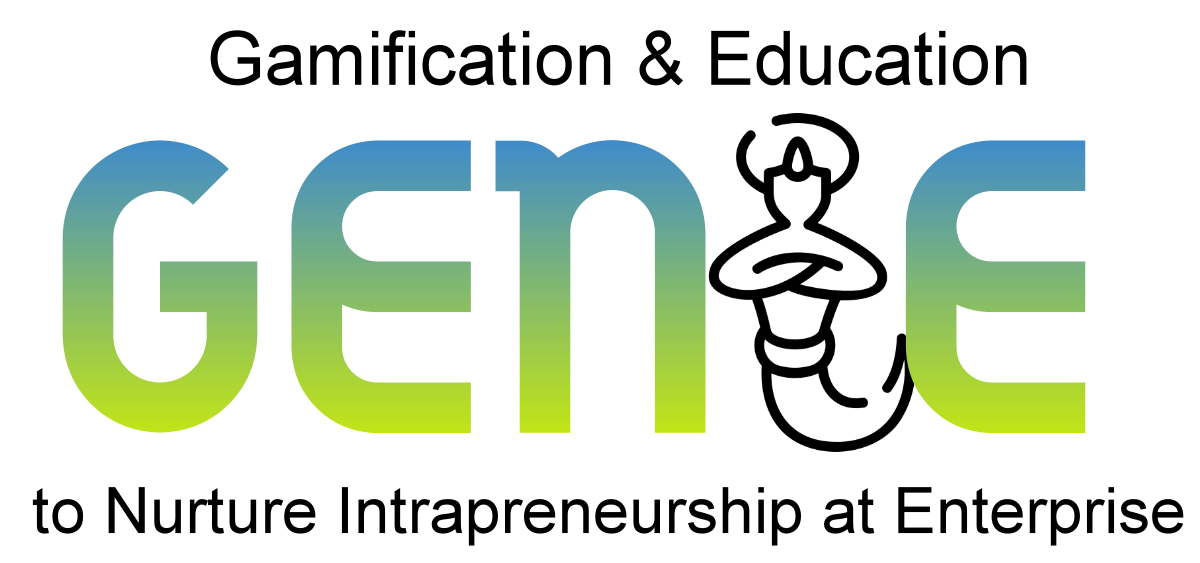 genieproject.eu
Hoffnung, Hype und Realität von Intrapreneurship: 
Erkennen von Intrapreneur*innen innerhalb der Organisation
Index
1
Erkennen von Intrapreneur*innen in der Organisation
1.1 Wie kann Intrapreneurship gefördert werden?
2
Intrapreneurship-Eigenschaften
2.1 Teil 1: Innovativ + flexibel
2.2 Teil 2: Intellektuell neugierig + beharrlich
3
Merkmale von Intrapreneur*innen
3.1 Dynamisch
3.2 Die Entwickler von Ideen
3.3 Triebkräfte des Wandels
3.4 Bestimmt
3.5 Engagiert
3.6 Fleißig
4
Identifizierung von Intrapreneur*innen
5
Vorteile von Intrapreneurship
Lernziele
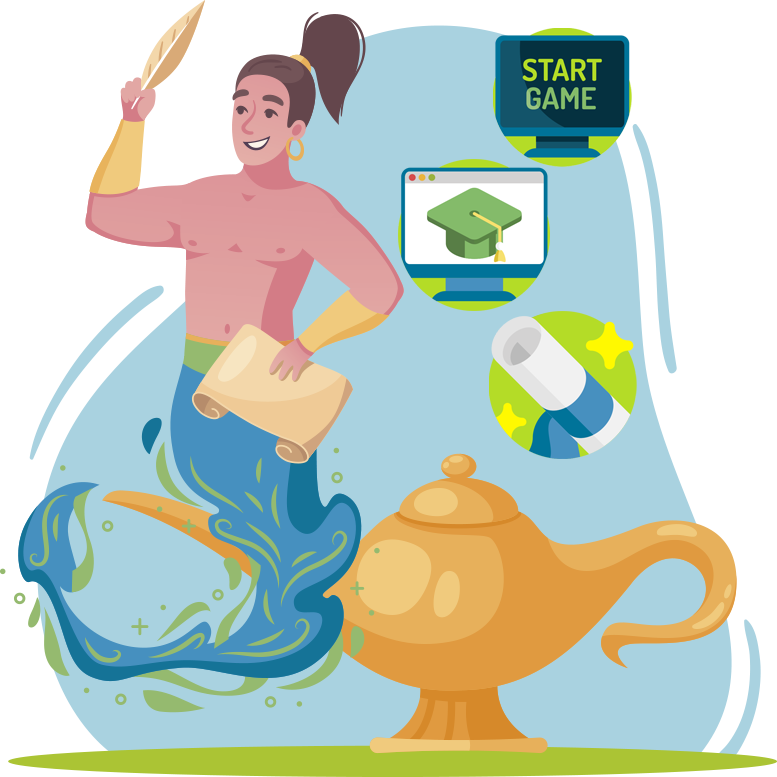 Am Ende des Moduls wirst du:
Mitarbeiter*innen zum Thema Intrapreneurship ermutigen
Mehr über die Eigenschaften und Vorteile des Unternehmertums wissen
Mögliche Intrapreneur*innen innerhalb der Organisation erkennen
Unit 1
Erkennen von Intrapreneur*innen in der Organisation
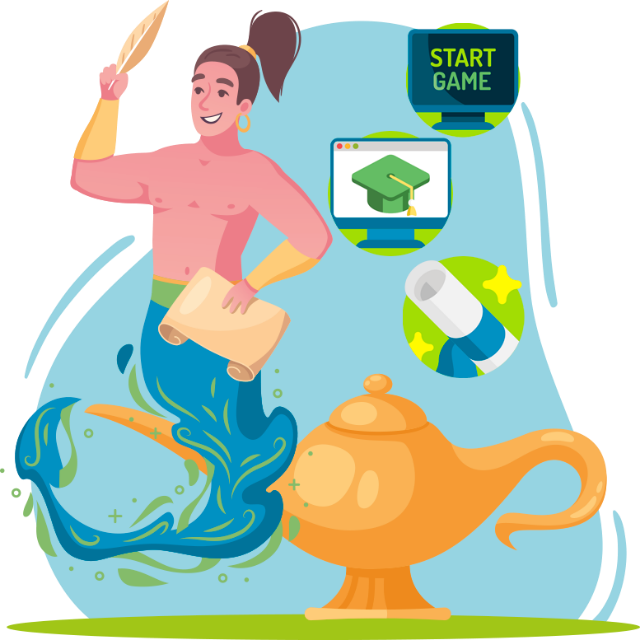 1.1 Wie kann Intrapreneurship gefördert werden?
1. Erkennen von Intrapreneur*innen in der Organisation
1.1 Wie kann Intrapreneurship gefördert werden?
Eine Organisation sollte nach Möglichkeiten suchen, kreatives Verhalten in ihrem Umfeld zu fördern:
Um dies zu erreichen, kann den Mitarbeitenden mehr Flexibilität eingeräumt werden, damit sie im Rahmen einer impliziten Kultur "experimentieren" können, wie sie an Projekte herangehen. Oder es kann eine stärker kontrollierte Umgebung sein, in der sie aktiv zur Innovation ermutigt werden, z. B.: 

Ideenmessen auf denen Entwürfe oder Konzepte vorgestellt werden,
Schnelle Design-Problemlösungs-Sprints im Geiste eines Hackathons,
Verwendung von Sandbox-Mitteln für den Kauf von Zeit oder die Beschäftigung von Mitarbeitenden für den Bau von Prototypen,
Reservieren Sie Zeit für Innovationen und die Arbeit an Nebenprojekten.
Quellennr.: 4
Unit 2
Intrapreneurship-Eigenschaften
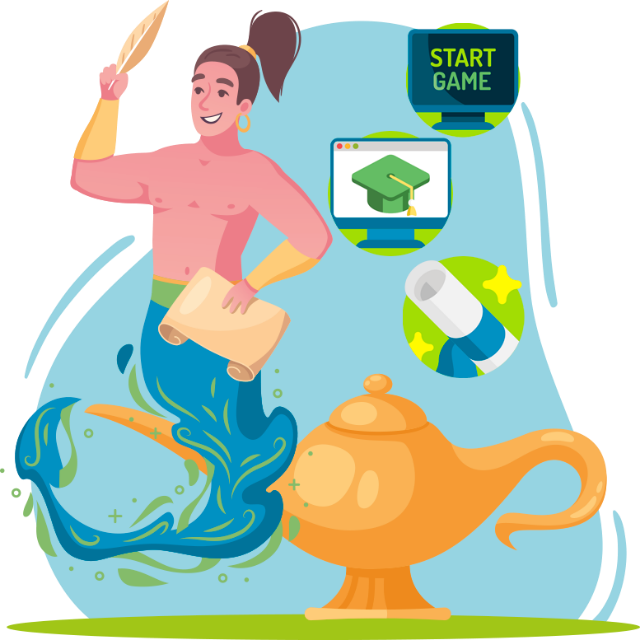 2.1 Teil 1: Innovativ + flexibel
2.2 Teil 2: Intellektuell neugierig + beharrlich
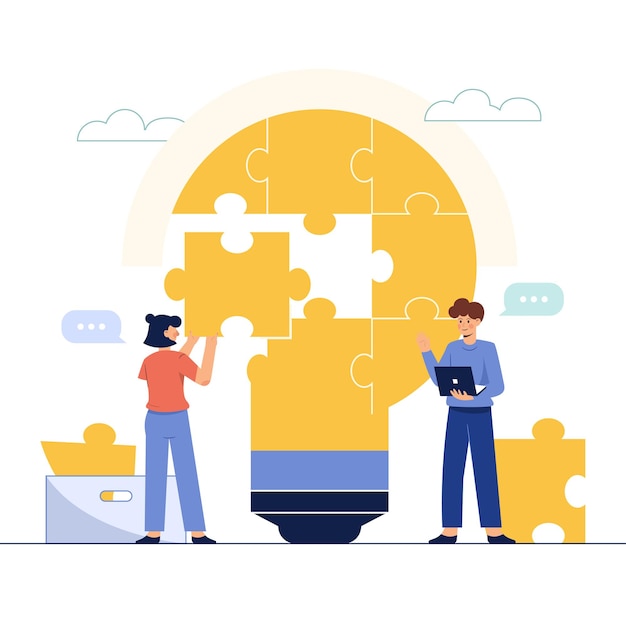 2. Intrapreneurship-Eigenschaften
2.1 Teil 1: Innovativ + flexibel
Innovativ - Sie suchen immer nach neuen und verbesserten Methoden, um Dinge zu tun. Manche Menschen könnten dazu gedrängt werden, nach Wegen zu suchen, um bestehende Verfahren oder Waren schneller, kostengünstiger oder effektiver zu machen. Andere denken völlig anders, suchen nach neuen Lösungen und befürworten neue Konzepte.

Flexibel - Diese Denkweise lehnt Selbstgefälligkeit und Starrheit ab. Es ist wichtig, dass man sich von oben nach unten verpflichtet, das zu tun, was getan werden muss, anstatt sich damit zufrieden zu geben, die Dinge immer wieder auf die gleiche Weise zu tun. Beides sind Personen, die ebenso gut spontane Entscheidungen treffen können, wie sie zahlreiche Hüte aufsetzen.
Quellennr.:4
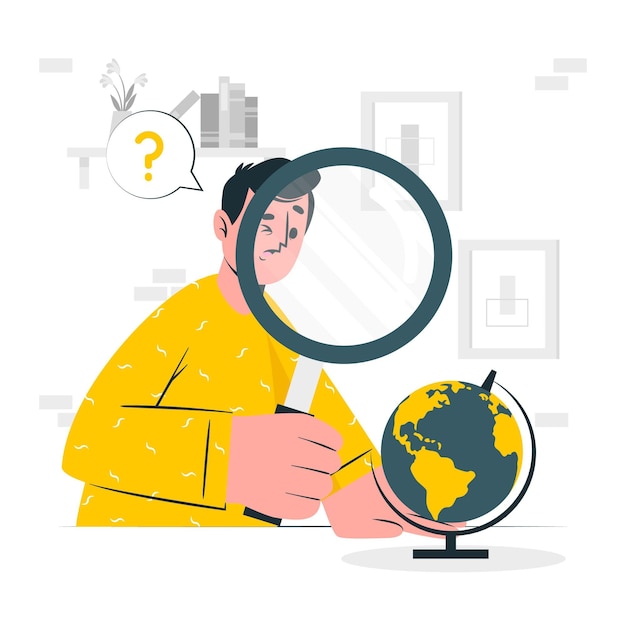 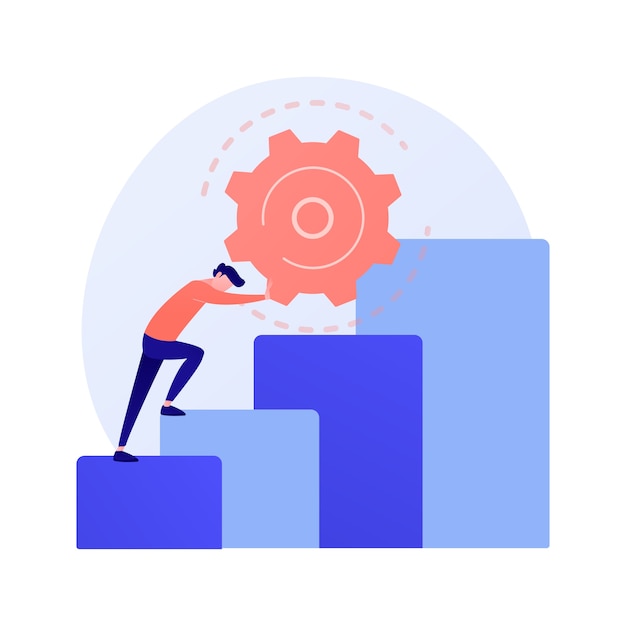 2. Intrapreneurship-Eigenschaften
2.2 Teil 2: Intellektuell neugierig + beharrlich
Intellektuell neugierig - Alle Berufe erfordern ständige Weiterbildung, aber diese Menschen werden alles tun, um zu lernen, was sie noch nicht wissen. Es ist ein ständiges Bestreben, die eigenen Fähigkeiten weiterzuentwickeln, aber auch das Bedürfnis zu beobachten, was andere tun, um anders zu handeln.

Hartnäckig - Sowohl Intrapreneur*innen als auch Unternehmer*innen geben niemals auf, was sie anstreben, weil sie wissen, dass Misserfolge und Fehler ein notwendiger Teil des Lern- und Wachstumsprozesses sind. Es ist von entscheidender Bedeutung, Fehler zu überwinden und aus ihnen zu lernen sowie ein "Nein" als Antwort nicht zu akzeptieren.
Quellennr.:4
Unit 3
Merkmale von Intrapreneur*innen
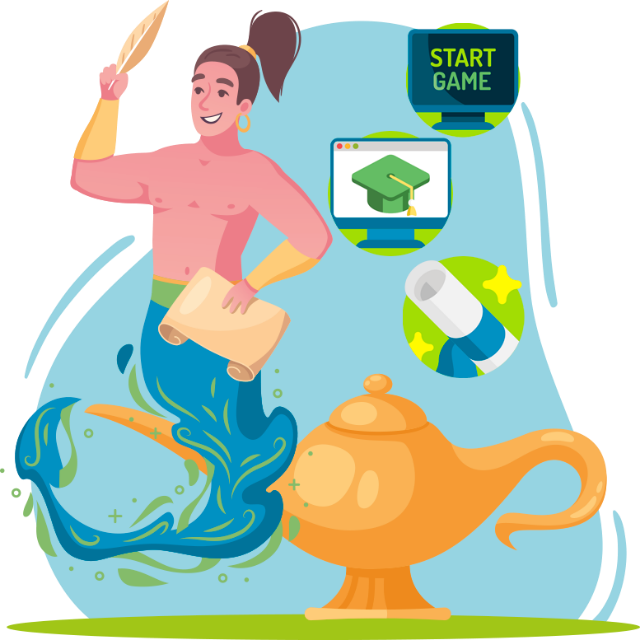 3.1 Dynamisch
3.2 Die Entwickler von Ideen
3.3 Triebkräfte des Wandels
3.4 Bestimmt
3.5 Gewidmet
3.6. Fleißig
3. Merkmale von Intrapreneur*innen
3.1 Dynamisch
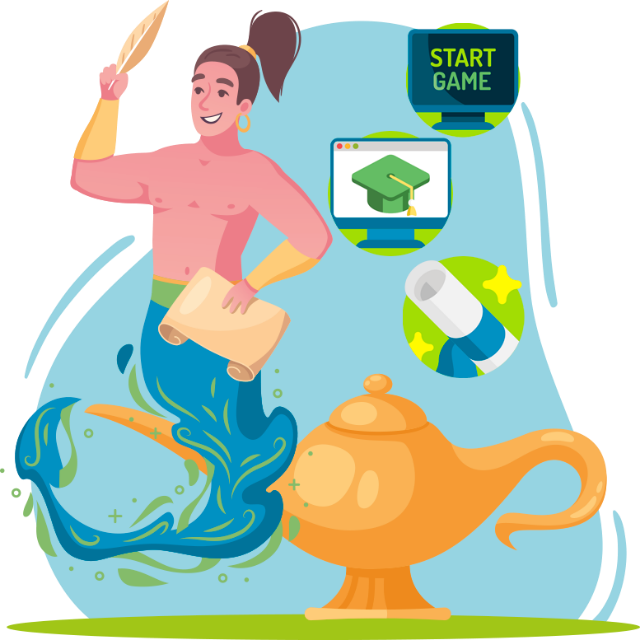 Quellennr.: 1
3. Merkmale von Intrapreneur*innen
3.2 Die Entwickler von Ideen
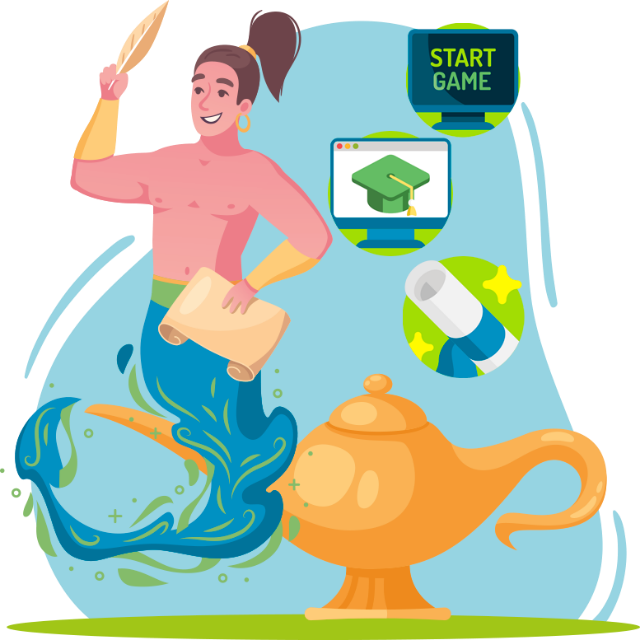 Quellennr.: 1
3. Merkmale von Intrapreneur*innen
3.3 Triebkräfte des Wandels
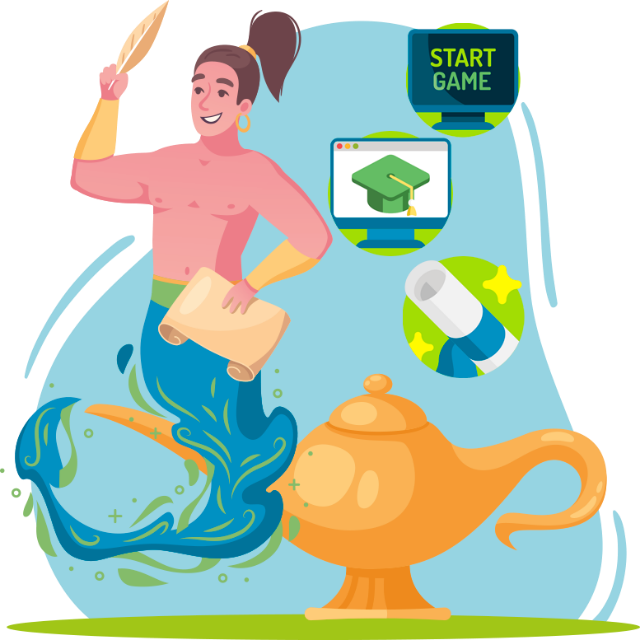 Quellennr.: 1
3. Merkmale von Intrapreneur*innen
3.4 Bestimmt
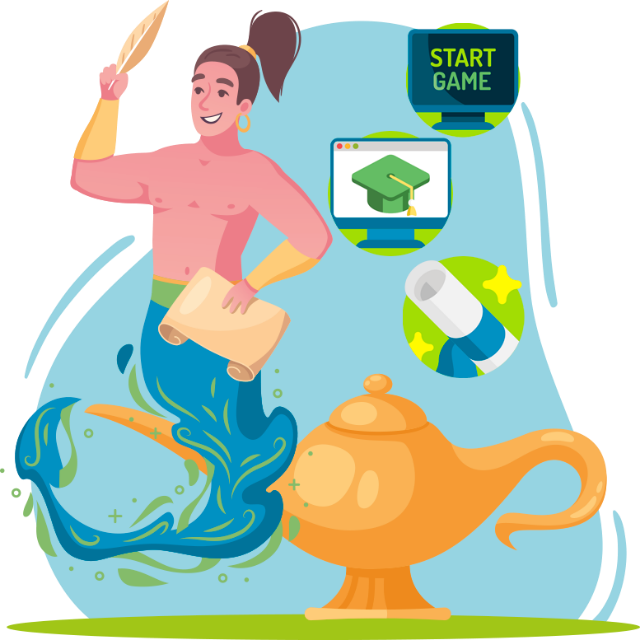 Quellennr.: 1
3. Merkmale von Intrapreneur*innen
3.5 Engagiert
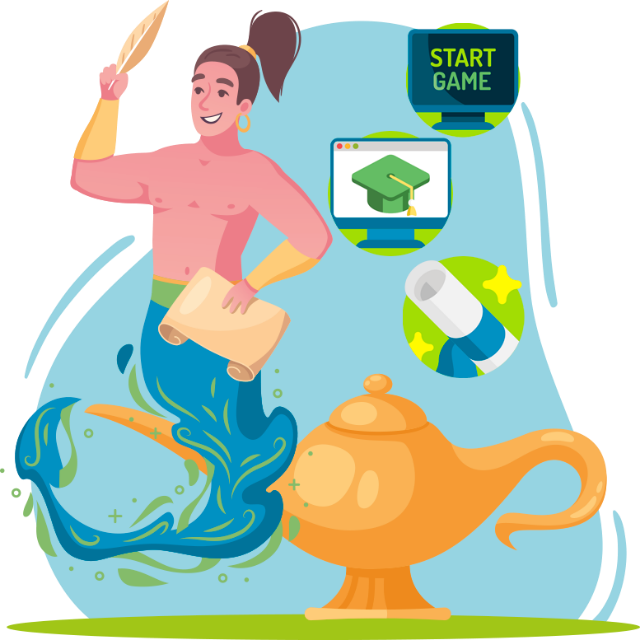 Quellennr.: 1
3. Merkmale von Intrapreneur*innen
3.6. Fleißig
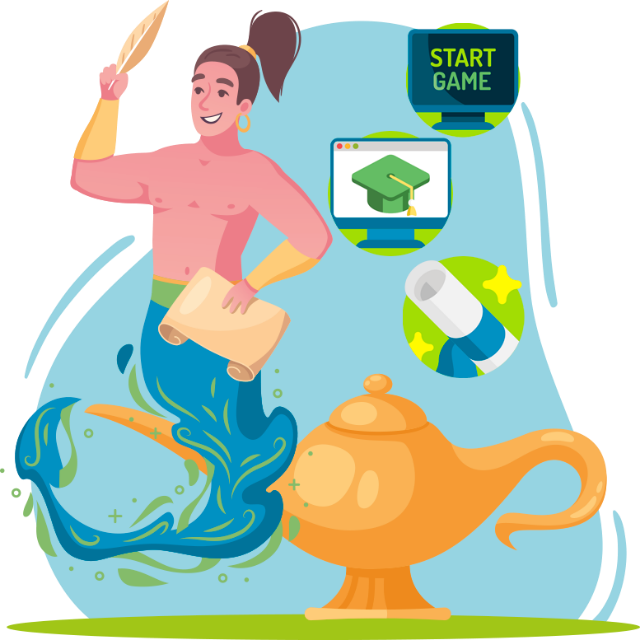 Quellennr.: 1
Unit 4
Identifizierung von Intrapreneur*innen
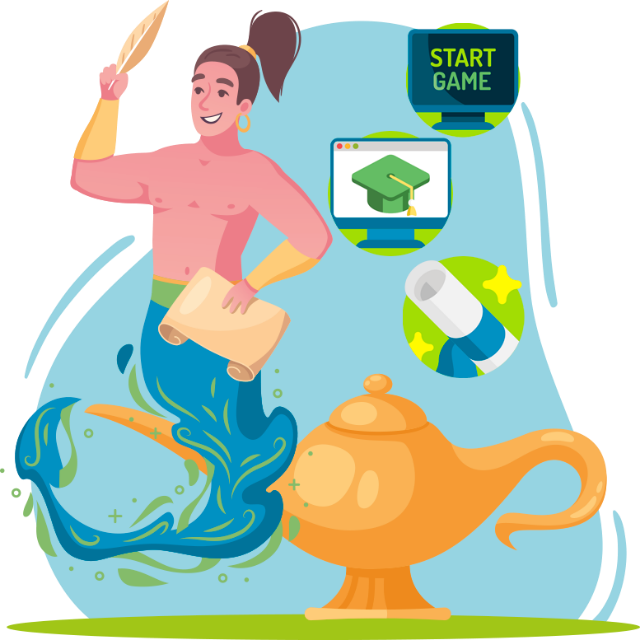 4. Identifizierung von Intrapreneur*innen
Eine Kombination aus allen drei Eigenschaften kann zur Identifizierung von Unternehmer*innen in Ihrem Unternehmen verwendet werden, aber je nach Ihren bestehenden Systemen können die Punkte 1 und 2 sehr zeitaufwendig sein, um sie zu ermitteln.
Quellennr.:3, 4
Unit 5
Vorteile von Intrapreneurship
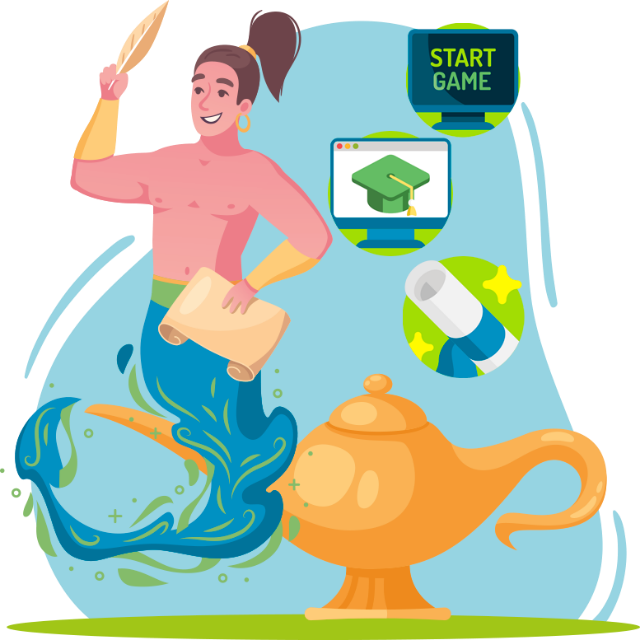 5. Vorteile von Intrapreneurship
Quellennr.:2, 5
3. Welche der folgenden Eigenschaften sind keine Merkmale eines*r Intrapreneur*in? 

Fleißig
Unorganisiert
Bestimmt
Teste dein Wissen!
Bitte beantworte die folgenden Fragen:
1. Ein*e Intrapreneur*in ist nicht...

Innovativ
Intellektuell neugierig
Hartnäckig
4. Was muss offensichtlich/notwendig sein, damit ein*e Intrapreneur*in in seiner/ihrer Arbeit erfolgreich ist?

Ermutigende Unternehmenskultur
Strenge Prüfungen und Kontrollen
Desinteressierte Manager*innen
2. Was ist eine Gemeinsamkeit für eine*n Unternehmende*n und eine*r Intrapreneur*in?

Erfreut sich an innovativem Denken
Organisatorische Unterstützung haben
Abhängigkeit von eigenem Kapital
5. Was sollte nicht getan werden, um Intra-preneurship in einer Organisation zu fördern?

Flexibilität in der Organisation schaffen
Helfen Sie Ihren Mitarbeitenden, ihre Kreativität bei der Arbeit zu nutzen
Entmutigung von Mitarbeitenden, die ihre Meinung sagen
3. Welche der folgenden Eigenschaften sind keine Merkmale eines*r Intrapreneur*in? 

Fleißig
Unorganisiert
Bestimmt
Teste dein Wissen!
Lösung:
1. Ein*e Intrapreneur*in ist nicht...

Innovativ
Intellektuell neugierig
Hartnäckig
4. Was muss offensichtlich/notwendig sein, damit ein*e Intrapreneur*in in seiner/ihrer Arbeit erfolgreich ist?

Ermutigende Unternehmenskultur
Strenge Prüfungen und Kontrollen
Desinteressierte Manager*innen
2. Was ist eine Gemeinsamkeit für eine*n Unternehmende*n und eine*r Intrapreneur*in?

Erfreut sich an innovativem Denken
Organisatorische Unterstützung haben
Abhängigkeit von eigenem Kapital
5. Was sollte nicht getan werden, um Intra-preneurship in einer Organisation zu fördern?

Flexibilität in der Organisation schaffen
Helfen Sie Ihren Mitarbeitenden, ihre Kreativität bei der Arbeit zu nutzen
Entmutigung von Mitarbeitenden, die ihre Meinung sagen
Zusammenfassung
Gut gemacht! Jetzt weißt du mehr über:
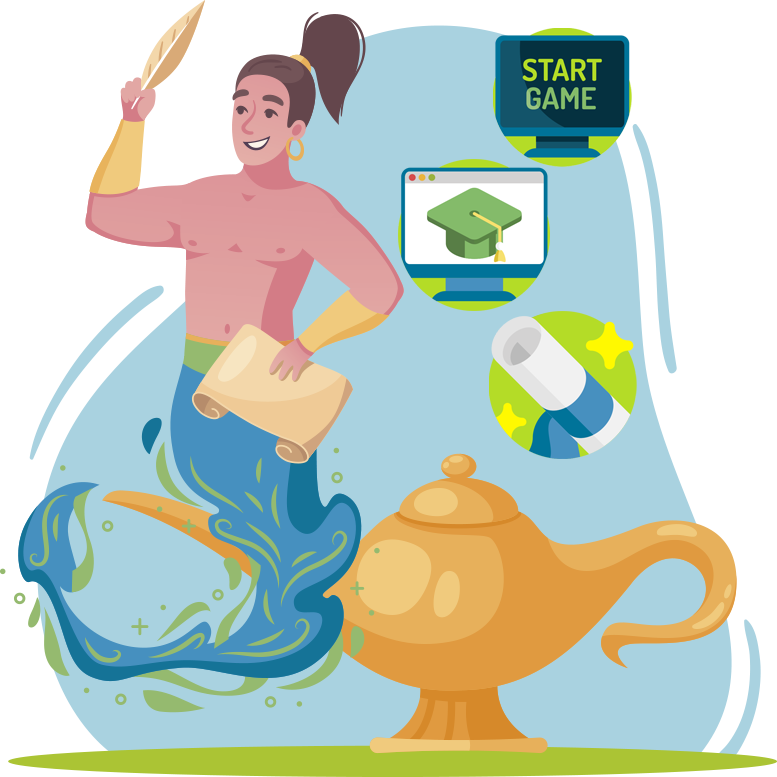 Den Unterschied zwischen Intrapreneur*in und Unternehmer*in
Erkennen von unternehmerisch denkenden Personen
Merkmale von Intrapreneur*innen
Literaturverzeichnis
Franks, K. (2020). Discovering & developing intrapreneurs. Moore. Retrieved November 11, 2022, from https://www.moore-global.com/intelligence/articles/discovering-developing-intrapreneurs 
Hobcraft, P. (2016). Exploring the intrapreneurial way in large organizations. The HYPE Innovation Blog. Retrieved November 11, 2022, from https://blog.hypeinnovation.com/exploring-the-intrapreneurial-way-in-large-organizations
Kennedy, J. (2016). How to identify the intrapreneurs in your organization. Academy for Corporate Entrepreneurship (AfCE). Retrieved November 11, 2022, from https://www.afce.co/how-to-identify-intrapreneurs/
Teza, J. (n.d.). The 6 steps to becoming an intrapreneur. University of San Diego Online Degrees. Retrieved November 11, 2022, from https://onlinedegrees.sandiego.edu/how-to-become-an-intrapreneur/
Vogel, P., Kurak, M., & McTeague, L. (2018). Building an intrapreneurial organization. IMD business school for management and leadership courses. Retrieved November 11, 2022, from https://www.imd.org/research-knowledge/articles/building-an-intrapreneurial-organization/
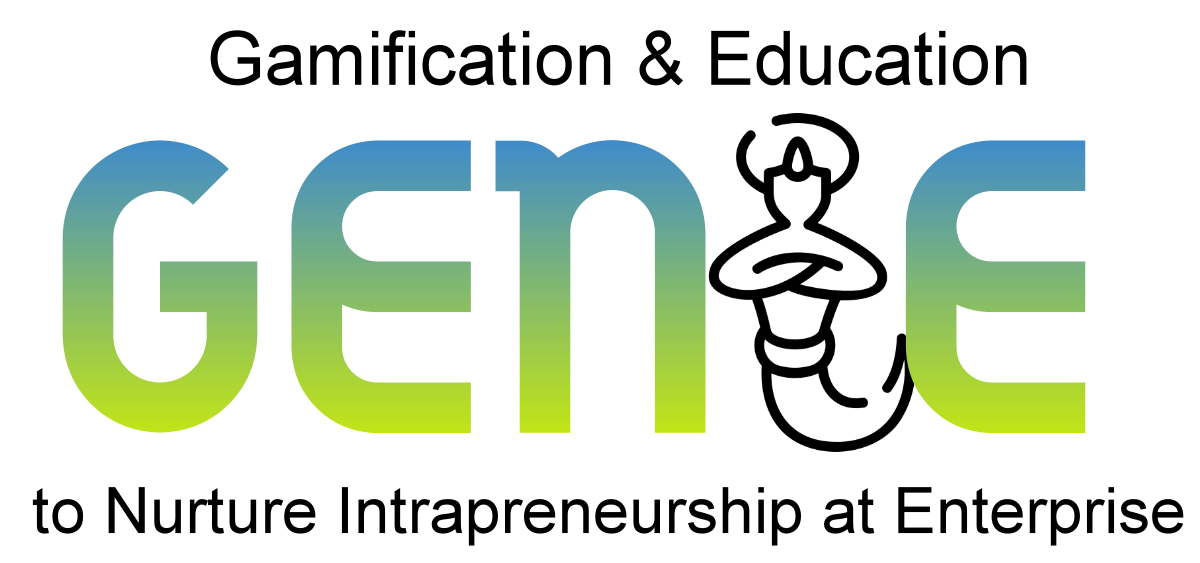 genieproject.eu
Vielen Dank!